Региональный конкурс для руководителей образовательных организаций
О Чемпионате  менеджеров-профессионалов   «Эффективные решения для управленческих команд»
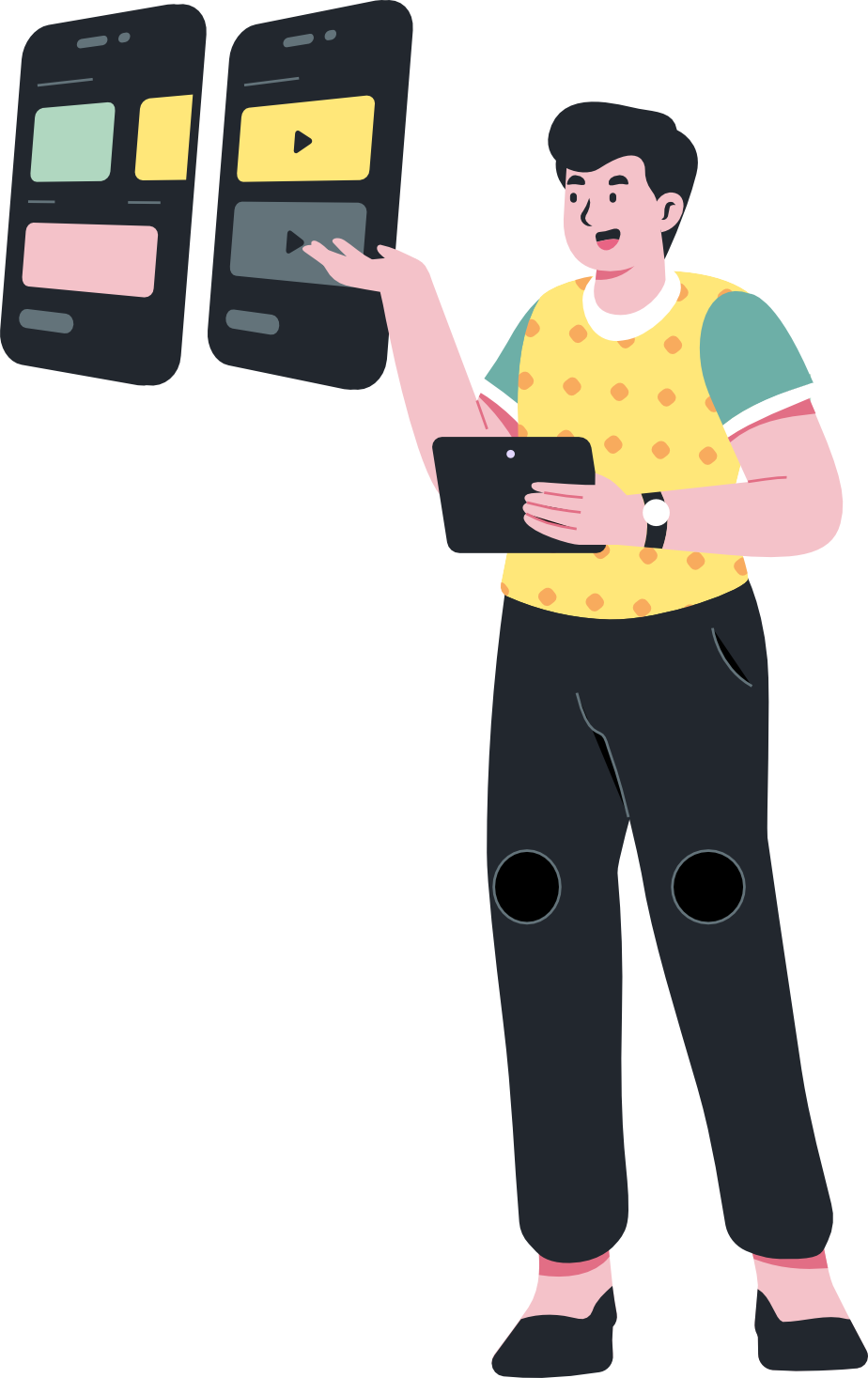 26 ноября 2021 года
Региональный конкурс для руководителей образовательных организаций
Формат проведения – онлайн, ВКС, работа в общем и сессионных залах

Команда – до 7 человек, может включать руководителей школ и/или ДОД, заместителей руководителя, 
заведующих ДОУ, кадровый резерв
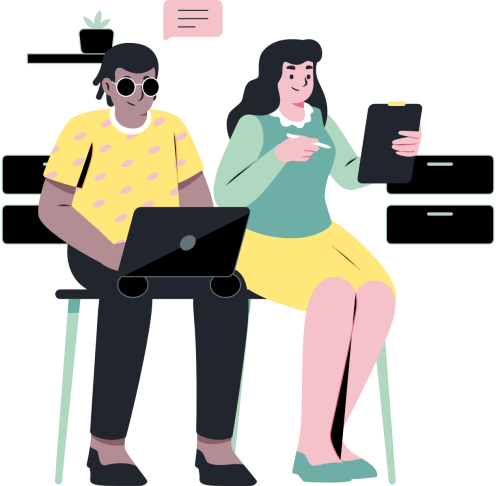 Региональный конкурс для руководителей образовательных организаций
ЛИГА “800+” - сборные муниципальных образований (5-7 человек), где есть образовательные организации с численностью обучающихся более 800 чел.
ЛИГА “800” - сборные муниципальных образований (5-7 человек), 
где численность обучающихся в образовательных организациях не превышает 800 чел.
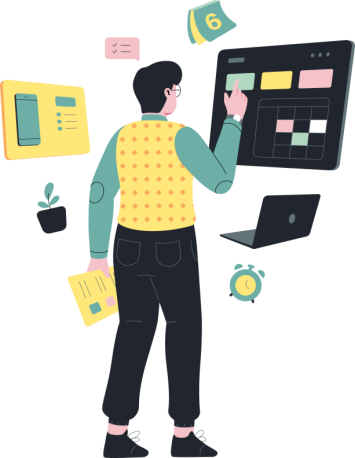 Региональный конкурс для руководителей образовательных организаций
Домашнее задание

Решение предложенного кейса

Проводится в Муниципальном районе.
 
Итоговый вариант выполненного задания представляется на очном (онлайн) этапе 14 декабря 2021
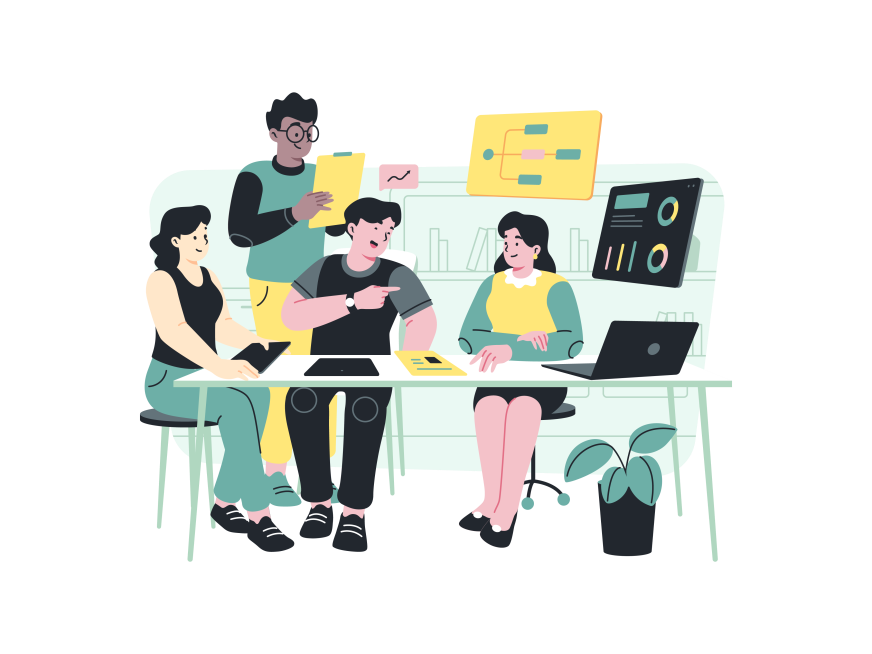 Региональный конкурс для руководителей образовательных организаций
Очный тур в формате онлайн
14 декабря 2021 г.
Домашнее задание.

16 декабря 2021 г.

1. Командам предлагается представить решение проблемной ситуации. 
Задание размещается в чате команд. 
На решение задания – 15 минут и до 3-х минут на презентацию ответа.

2. Вопросы от …

Коллективное выполнение заданий, требующих применения продуктивного мышления в условиях ограниченного времени и соревнования.
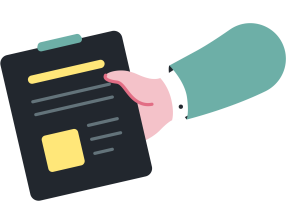 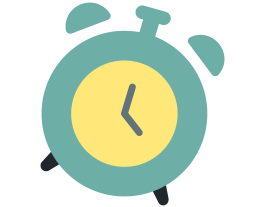 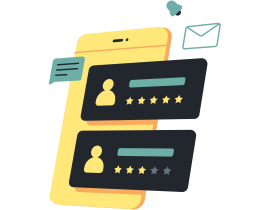 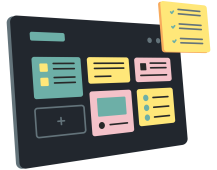 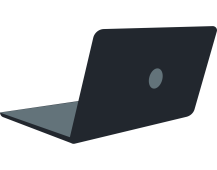 Региональный конкурс для руководителей образовательных организаций
ПОДВЕДЕНИЕ ИТОГОВ

24 декабря 2021

Каждый член жюри выставляет баллы (от 1 до 3 за каждый конкурс), на табло высвечиваются в режиме онлайн результаты участия команд в динамике.

По итогам определяется 1, 2, 3 место 
среди участников в каждой лиге.

Вручаются командам памятные сувениры 
с символикой чемпионата и благодарности.
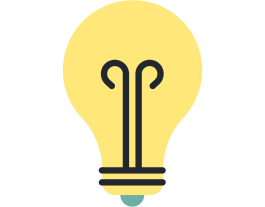 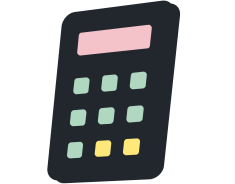 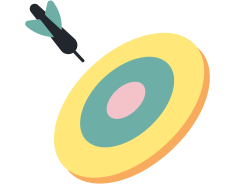 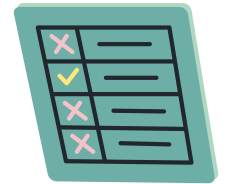 Региональный конкурс для руководителей образовательных организаций
26.11.2021   в 15.00  организационное совещание 
в ZOOM для участников
до 06.12.2021     прислать заявки от МР ( СПИСОК УЧАСТНИКОВ ОТ МР)
по почте Матюшиной Н.М.
14.12.2021 и 16.12 2021 с 14.30 до 16.30  – онлайн тур
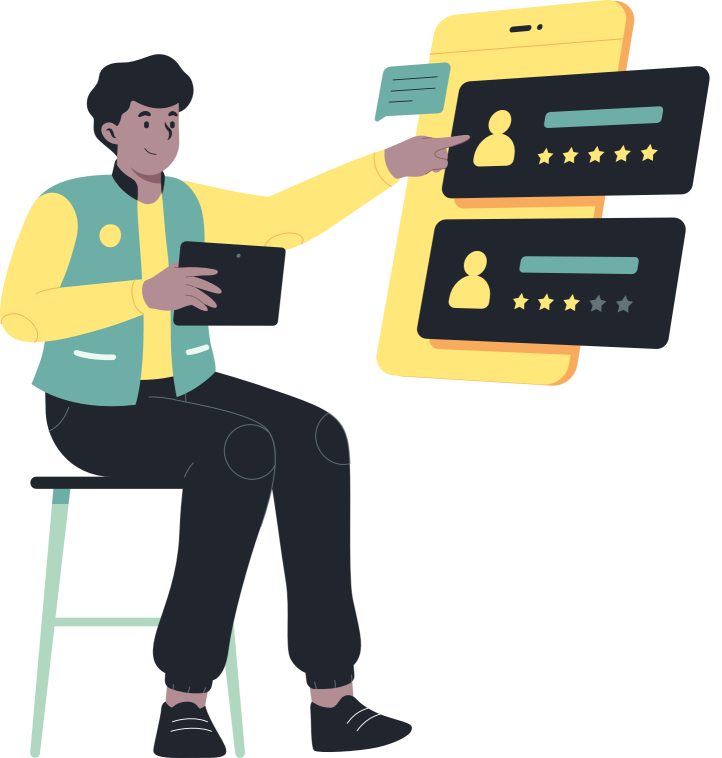 ГАУ ДПО ЯО «Институт развития образования»
Центр образовательного менеджмента
Адрес: 150014, г. Ярославль, ул. Богдановича, 16каб. 208Тел.: (8-4852) 23-05-79E-mail:  mng@iro.yar.ru

Руководитель центраШляхтина  Наталья  Владимировна
 shlyahtina@iro.yar.ru 
Тел.: (8-4852) 23-05-97
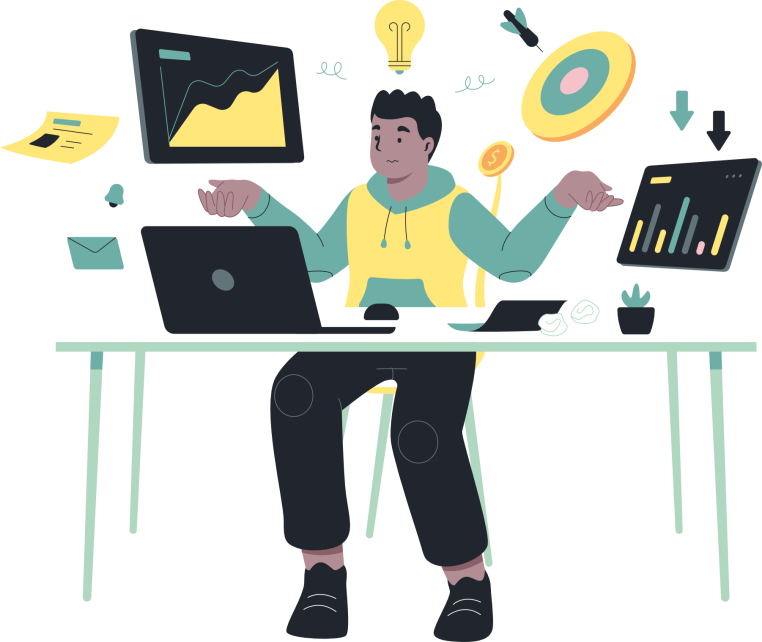